Ontology-Enhanced Aspect-Based Sentiment Analysis
Kim Schouten, Flavius Frasincar, and Franciska de Jong
What is sentiment analysis?
Many people freely express their opinions on the Web
Extract sentiment from unstructured text
Useful:
For consumers when making a purchase decision
For producers to assess the impact of marketing campaigns, success of product launches, etc.
Many companies in business analytics include some form of sentiment analysis
[Speaker Notes: Lexalytics, Brandwatch, startups: Wonderflow, Vita.io]
Why aspect-based?
Finer level of analysis
Directly link expressed sentiment to actual topic or aspect
Useful when topic is not known beforehand, or when there can be multiple topics
Two main tasks:
Aspect detection
Sentiment analysis for aspects
Data Snippet
<sentence id="1032695:1">
	<text>Everything is always cooked to perfection , the service is excellent , the decor cool and understated .</text>
	<Opinions>
		<Opinion target="NULL" category="FOOD#QUALITY" 				polarity="positive" from="0" to="0"/>
		<Opinion target="service" category="SERVICE#GENERAL" 		polarity="positive" from="47" to="54"/>
		<Opinion target="decor" category="AMBIENCE#GENERAL" 			polarity="positive" from="73" to="78"/>
	</Opinions>
</sentence>
Data Snippet
<sentence id="1032695:1">
	<text>Everything is always cooked to perfection , the service is excellent , the decor cool and understated .</text>
	<Opinions>
		<Opinion target="NULL" category="FOOD#QUALITY" 				polarity="positive" from="0" to="0"/>
		<Opinion target="service" category="SERVICE#GENERAL" 		polarity="positive" from="47" to="54"/>
		<Opinion target="decor" category="AMBIENCE#GENERAL" 			polarity="positive" from="73" to="78"/>
	</Opinions>
</sentence>
Data Snippet
<sentence id="1032695:1">
	<text>Everything is always cooked to perfection , the service is excellent , the decor cool and understated .</text>
	<Opinions>
		<Opinion target="NULL" category="FOOD#QUALITY" 				polarity="positive" from="0" to="0"/>
		<Opinion target="service" category="SERVICE#GENERAL" 		polarity="positive" from="47" to="54"/>
		<Opinion target="decor" category="AMBIENCE#GENERAL" 			polarity="positive" from="73" to="78"/>
	</Opinions>
</sentence>
Data Snippet
<sentence id="1032695:1">
	<text>Everything is always cooked to perfection , the service is excellent , the decor cool and understated .</text>
	<Opinions>
		<Opinion target="NULL" category="FOOD#QUALITY" 				polarity="positive" from="0" to="0"/>
		<Opinion target="service" category="SERVICE#GENERAL" 			polarity="positive" from="47" to="54"/>
		<Opinion target="decor" category="AMBIENCE#GENERAL" 			polarity="positive" from="73" to="78"/>
	</Opinions>
</sentence>
Task 1: Aspect Detection
Data Snippet
<sentence id="1032695:1">
	<text>Everything is always cooked to perfection , the service is excellent , the decor cool and understated .</text>
	<Opinions>
		<Opinion target="NULL" category="FOOD#QUALITY" 				polarity="positive" from="0" to="0"/>
		<Opinion target="service" category="SERVICE#GENERAL" 			polarity="positive" from="47" to="54"/>
		<Opinion target="decor" category="AMBIENCE#GENERAL" 			polarity="positive" from="73" to="78"/>
	</Opinions>
</sentence>
Data Snippet
<sentence id="1032695:1">
	<text>Everything is always cooked to perfection , the service is excellent , the decor cool and understated .</text>
	<Opinions>
		<Opinion target="NULL" category="FOOD#QUALITY" 				polarity="positive" from="0" to="0"/>
		<Opinion target="service" category="SERVICE#GENERAL" 			polarity="positive" from="47" to="54"/>
		<Opinion target="decor" category="AMBIENCE#GENERAL" 			polarity="positive" from="73" to="78"/>
	</Opinions>
</sentence>
Task 2: Sentiment Analysis for Aspects
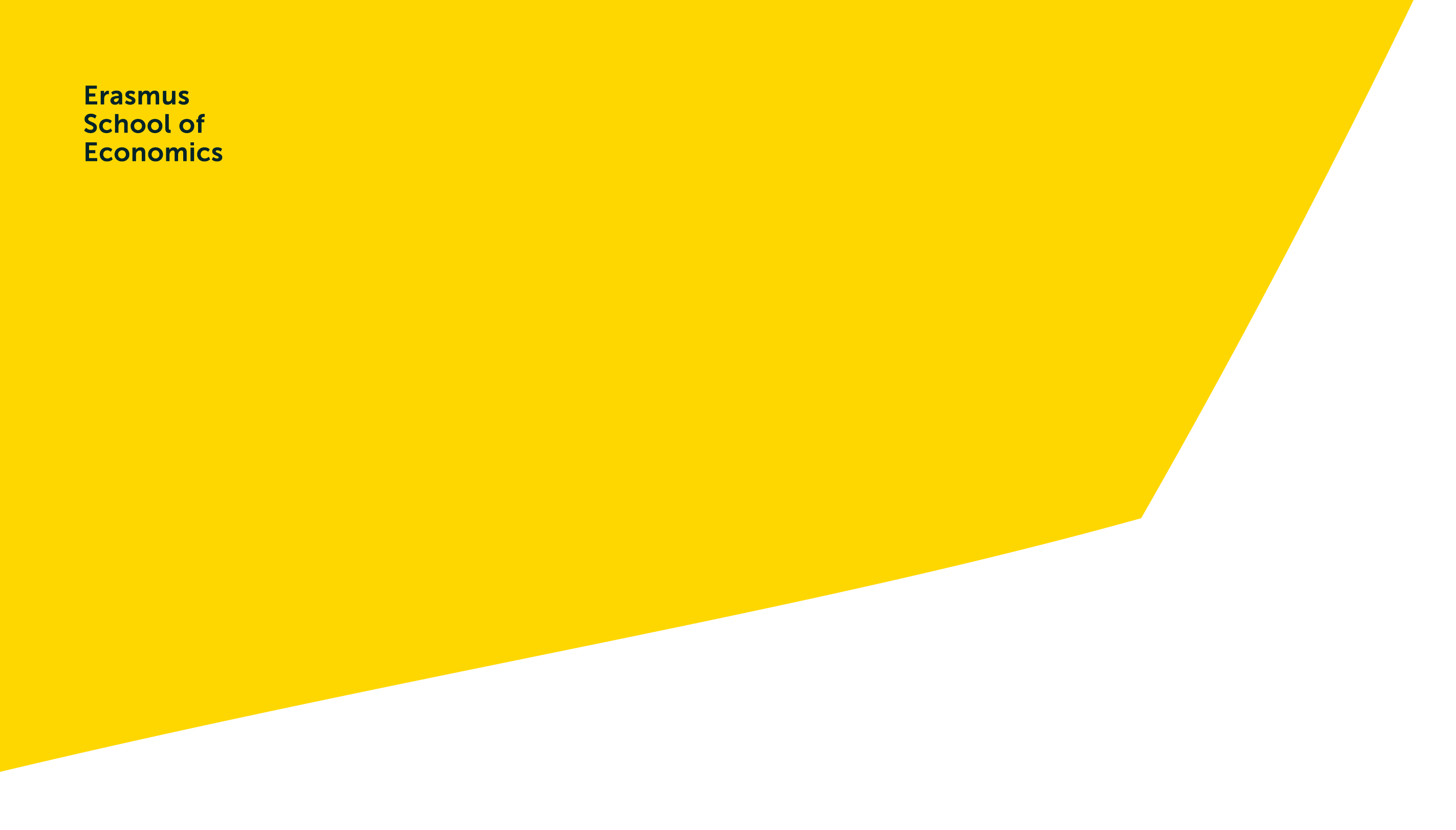 Motivation and Setup
Why use external knowledge?
Using external knowledge alleviates the need for data
Good for resource sparse languages / domains
Use machine learning for its high performance
Our setup:
Use linear SVM
Basic linguistic features (lemmas/synsets)
Add features and/or adjust feature weights based on external knowledge
Ontology as external knowledge
An ontology is
a formal representation of knowledge
usually created manually by domain experts
An ontology allows 
easy sharing of knowledge (e.g. LOD)
reasoning to derive (new) facts
Our ontology describes a part of the restaurant domain
56 sentiment expressions
3 sentiment values
185 target concepts
[Speaker Notes: 5:00]
Ontology Snippet
[Speaker Notes: 5:00]
Setup for Aspect Detection
Linear SVMs, one classifier per aspect category (13 in total)
Input features:
Basic binary features: lemmas and synsets
Binary ontology features: 
For each concept: include all its types
When we find “Heineken”, we include the presence of Beer, Drink, Food, and Target in our input feature vector
For each sentiment word: include types of its target
When we find “delicious”, we include the types of its target: Food and Target
Setup for Aspect Sentiment Classification
Single linear multiclass SVM to find positive, neutral, and negative
Input features:
Aspect category 
Stanford sentiment tool for
Overall sentence sentiment value
Sentiment value of the phrase that contains aspect (if applicable)
Word-based features: 
lemmas, synsets, and ontology concepts
Setup for Aspect Sentiment Classification
Instead of binary input features for lemma, synset, and ontology concepts, assign weights to these word-based features
Weight = avg. sentiment value * distance factor
Features get an average sentiment value by checking these three sources for the originating word:
Stanford Sentiment tool
NRC Canada’s Yelp Restaurant Review sentiment word list
Our own ontology
Feature weights are factored based on grammatical distance from the aspect (if applicable)
Context Dependent Sentiment
Sentiment values in our ontology are context dependent
The aspect text is checked for ontology concepts
The SentimentExpression has to relate to one of these concepts
Then the positive and negative concepts are translated to a +1 and -1 sentiment score, resp.
Context Dependent Sentiment - Example
“food was delicious, staff was rude”


Two ontology Target concepts are found here: Food and Staff
“delicous” has target Food, so its positive value is only used when doing the sentiment analysis for the FOOD#QUALITY aspect
“rude” has target Person, which is the superclass of Staff, so its negative value is only used when doing the sentiment analysis for the SERVICE#GENERAL aspect
Context Dependent Sentiment - Example
<sentence>
	<text>Food was delicious, staff was rude</text>
	<Opinions>
		<Opinion target="Food" category="FOOD#QUALITY" 				polarity="positive" from="0" to="4"/>
		<Opinion target="staff" category="SERVICE#GENERAL" 			polarity="negative" from="20" to="25"/>
	</Opinions>
</sentence>
Context Dependent Sentiment - Example
<sentence>
	<text>Food was delicious, staff was rude</text>
	<Opinions>
		<Opinion target="Food" category="FOOD#QUALITY" 				polarity="positive" from="0" to="4"/>
		<Opinion target="staff" category="SERVICE#GENERAL" 			polarity="negative" from="20" to="25"/>
	</Opinions>
</sentence>
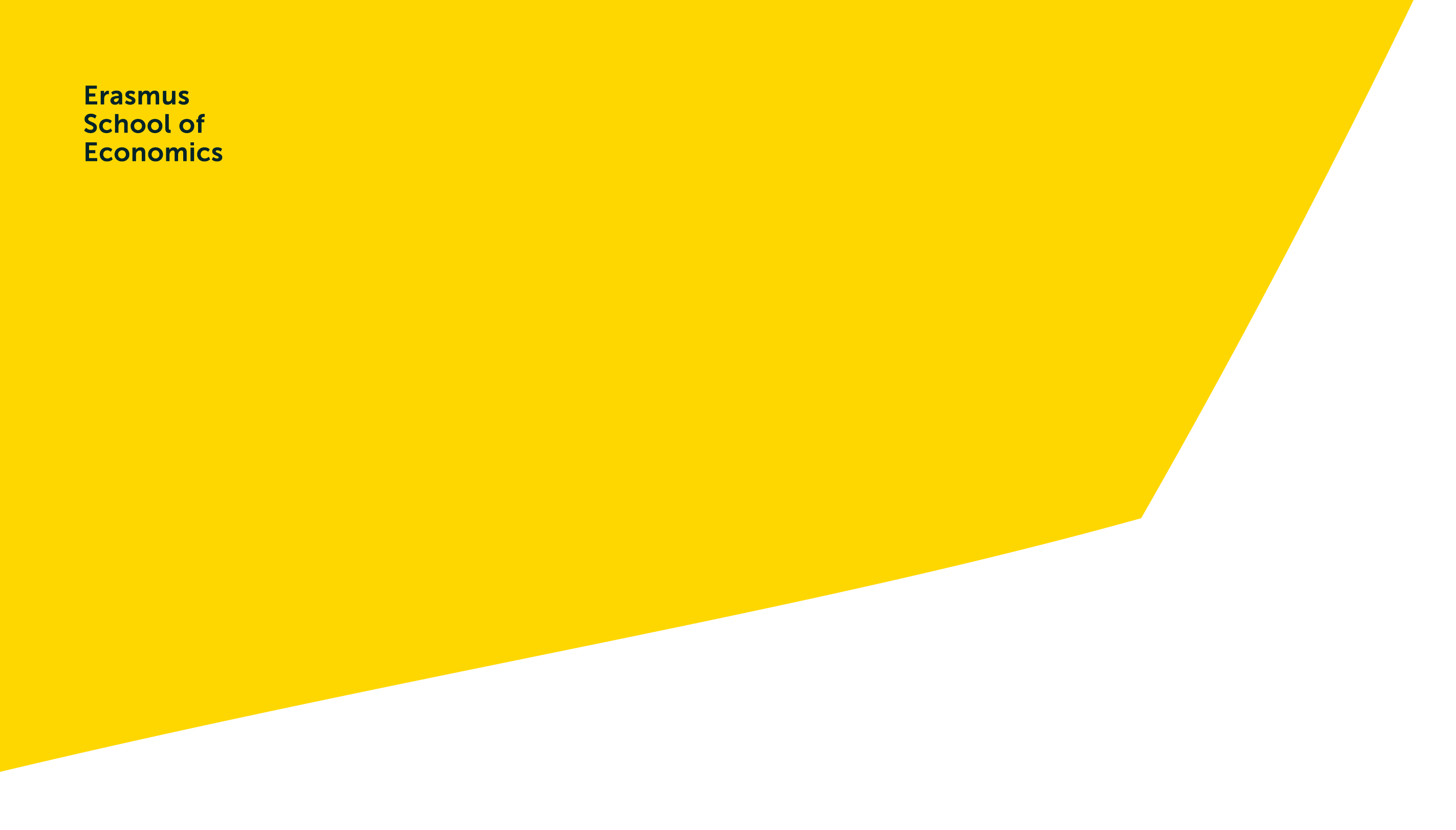 Results
Results – Aspect Detection
Average over 10 runs with 10-fold cross-validation
Results – Aspect Sentiment Classification
Average over 10 runs with 10-fold cross-validation
Results
Single run on training and test data
Data size sensitivity analysis
Keep the test set the same
Use only n% of available training data
Set n to 10:100 with step size 10
Performed for both aspect detection and aspect sentiment classification
Feature analysis
Investigate the weights assigned by SVM to input features
Gives a measure of how important a feature is 
Interpretation of these weights is only feasible with binary input values
Hence, it is only performed for the aspect detection task
Two success stories, one failure
Feature analysis for Aspect Detection
Feature analysis for Aspect Detection
Feature analysis for Aspect Detection
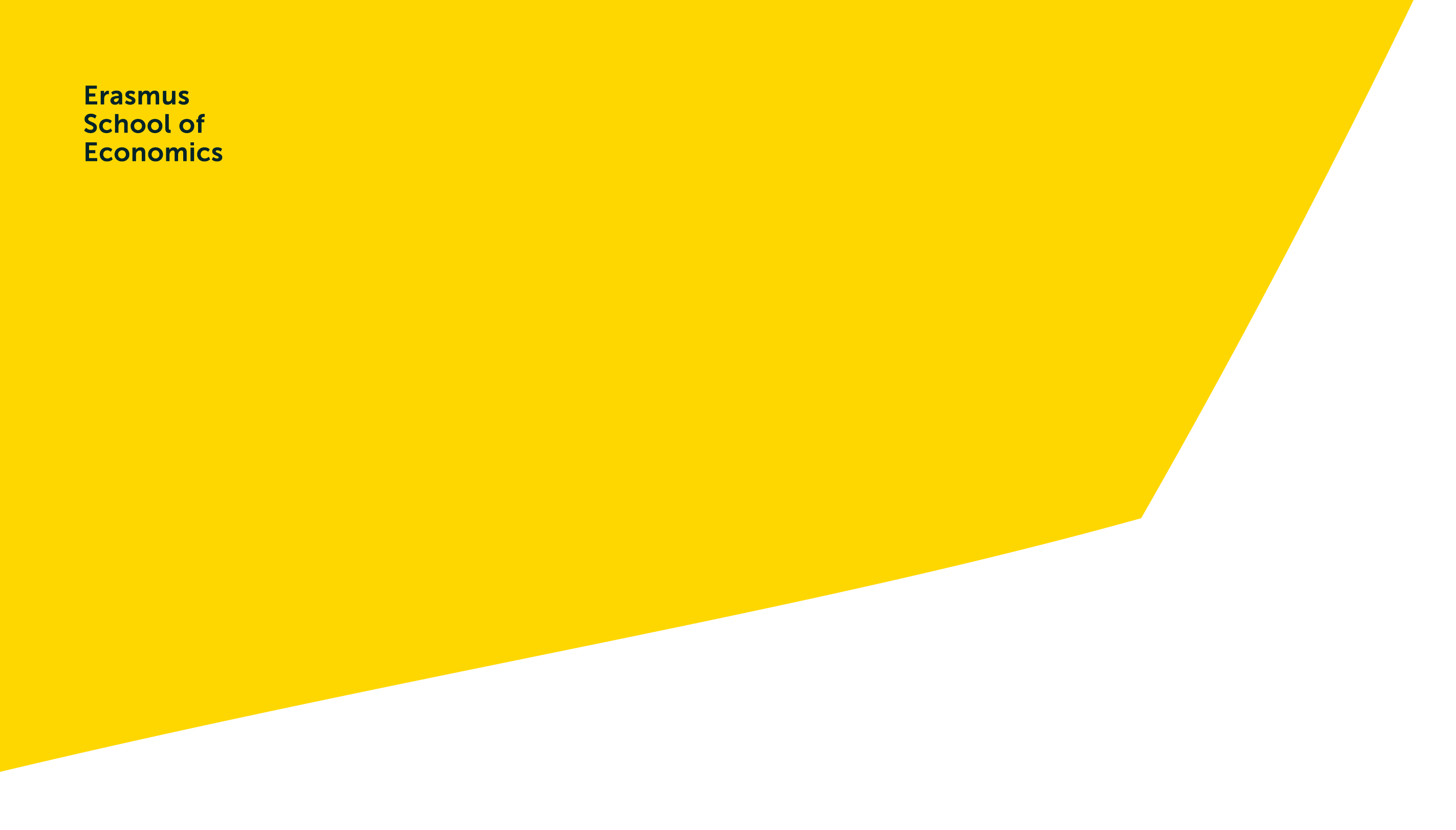 Conclusions & 			Future Work
Conclusions
External knowledge improves aspect-based sentiment analysis
Especially aspect detection is improved
Better overall performance
Less data is needed when using ontology
Ontology coverage is important, as shown in feature analysis
Sentiment analysis is less impacted by ontology
Could be due to coverage
Could be due to already using external knowledge in form of sentiment dictionaries
Future Work
Include more sentiment expressions
Improve reasoning
Investigate best way to combine sentiment and distance information
Locate aspects within sentence
Investigate the use of domain relations
Automate ontology population
Discussion
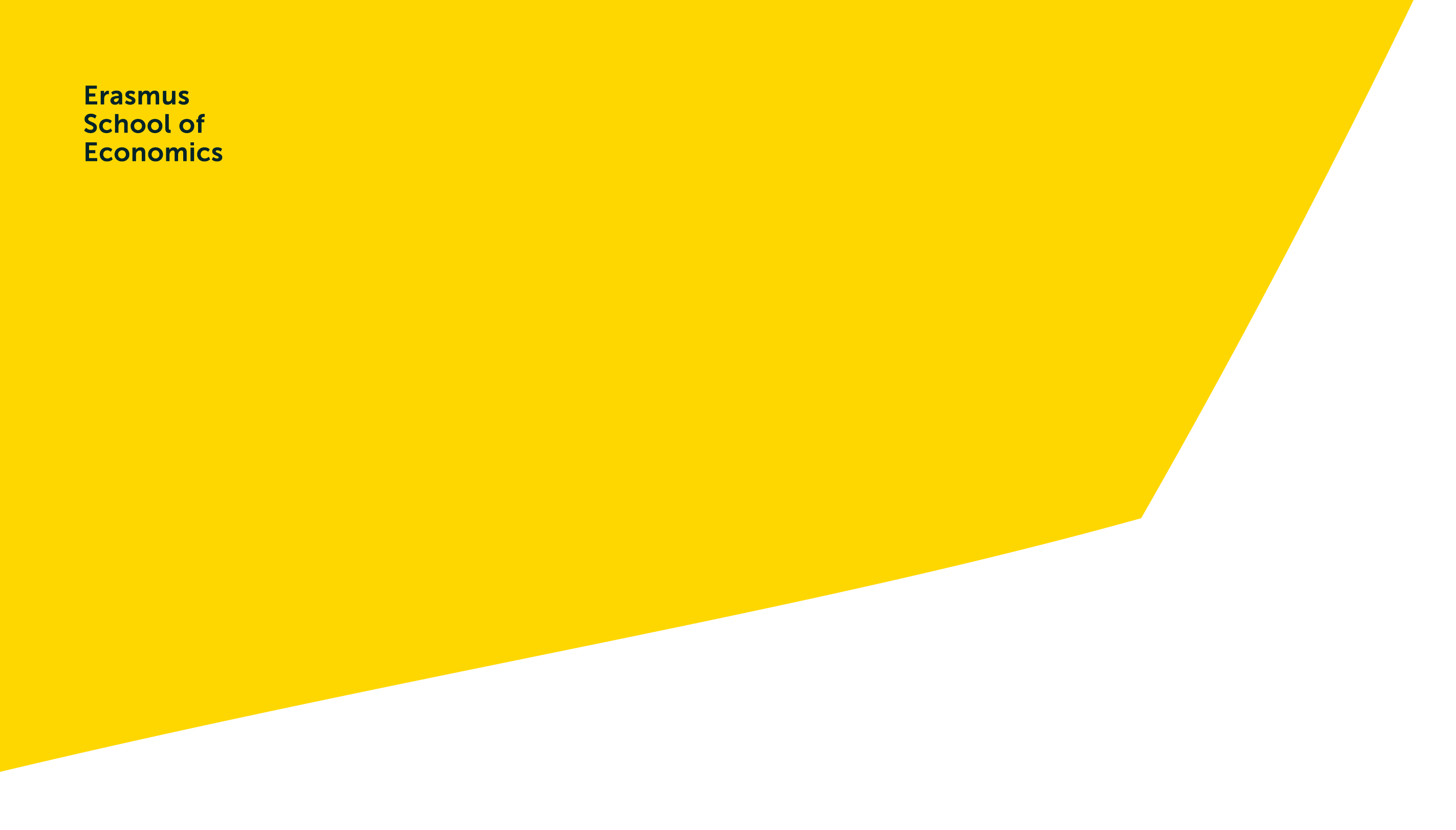 Bonus slides: 			Data Analysis
Natural Language Processing
Aspect Statistics
Aspect Statistics
Sentiment Statistics
Sentiment Statistics